CALCULUS
Chain Rule problems
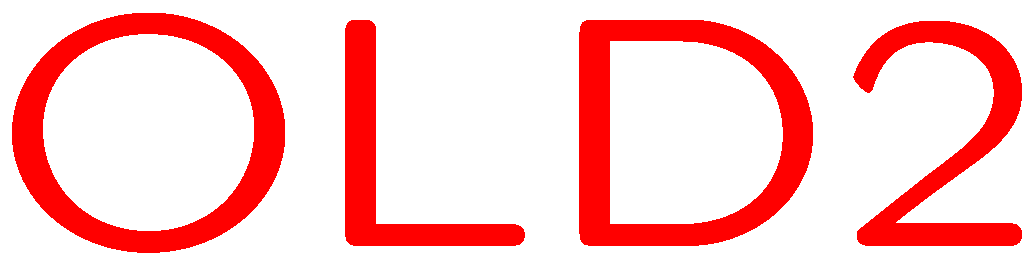 1
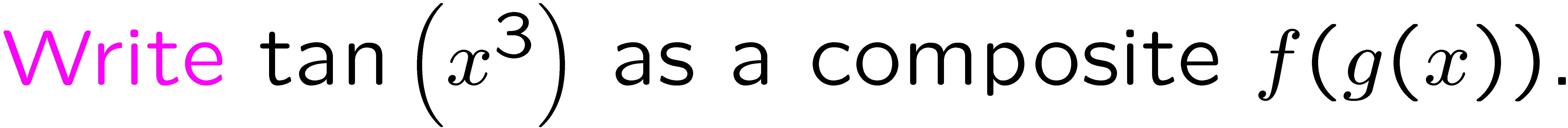 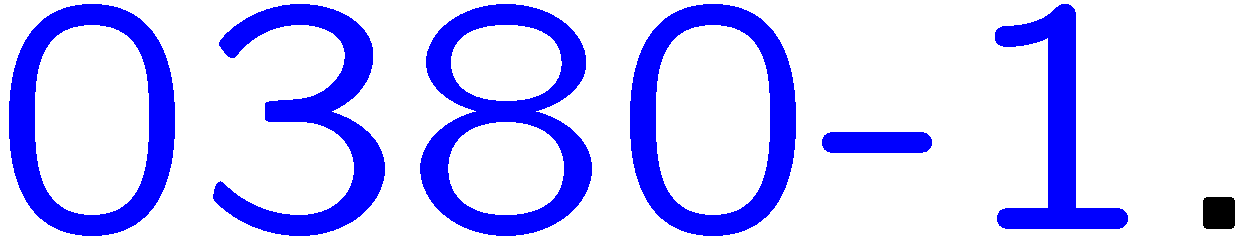 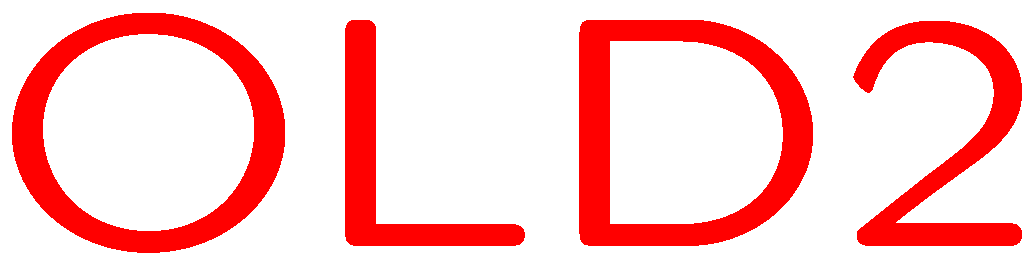 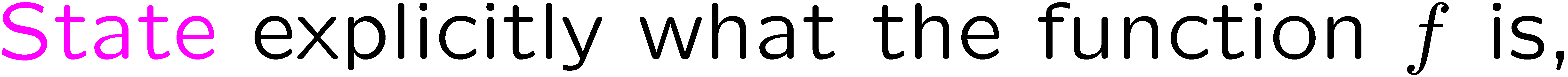 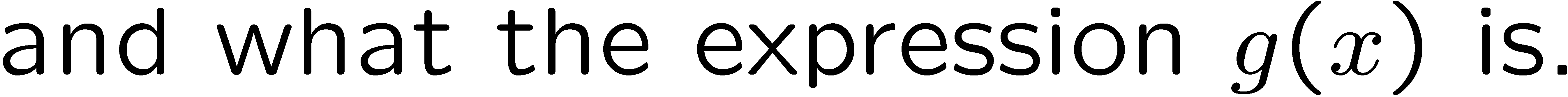 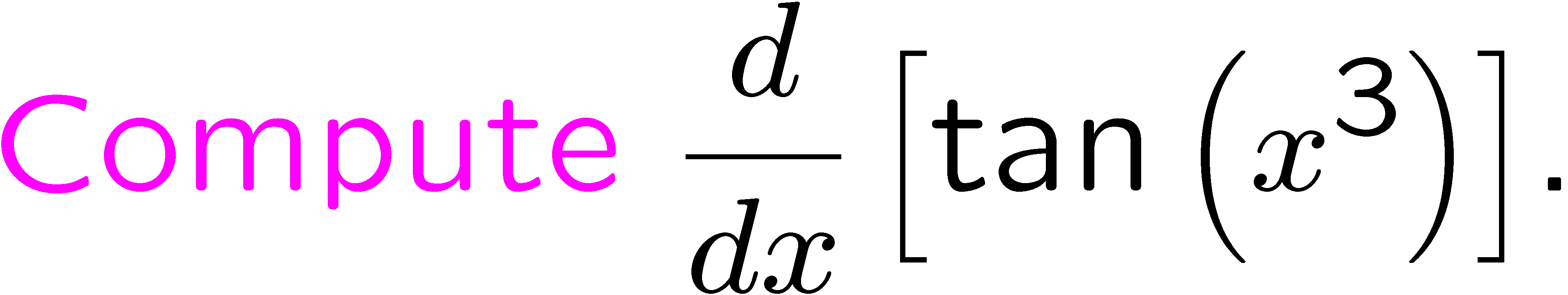 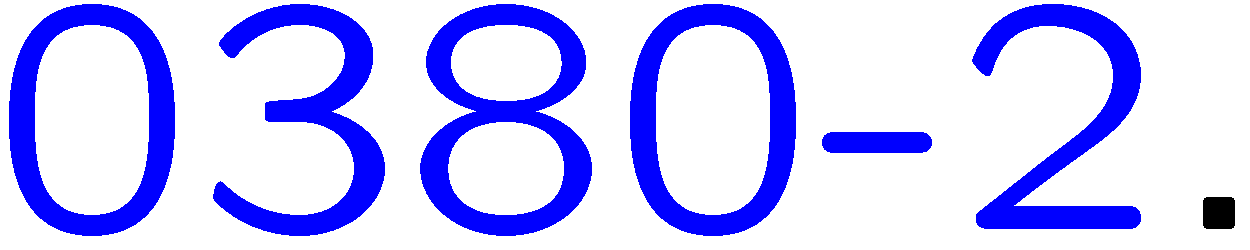 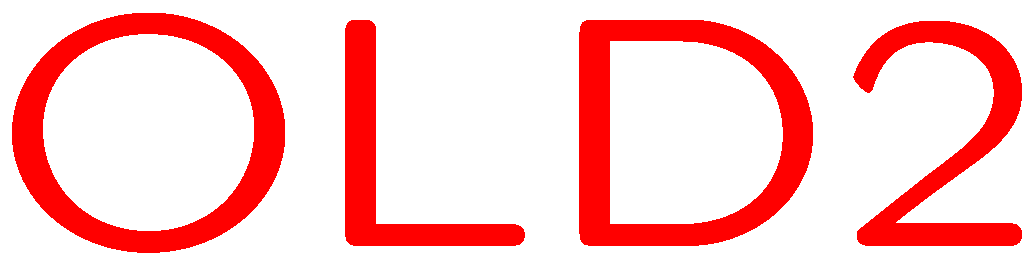 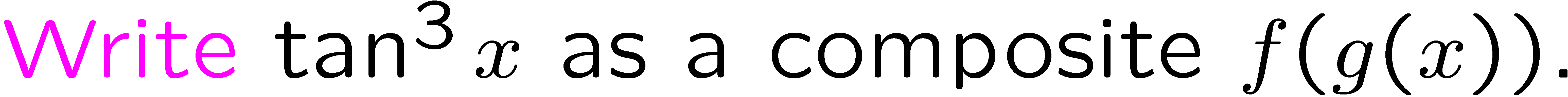 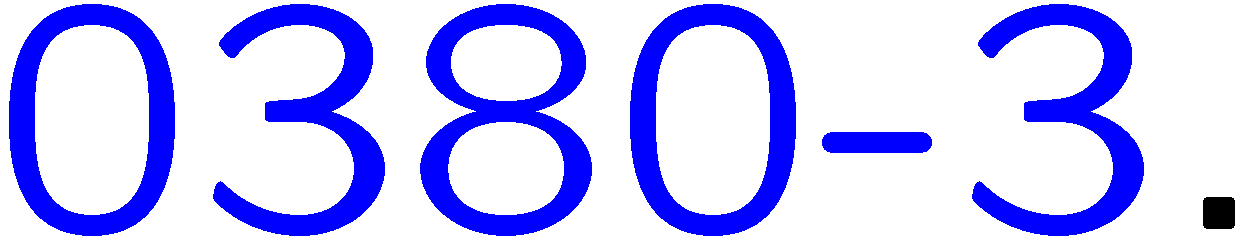 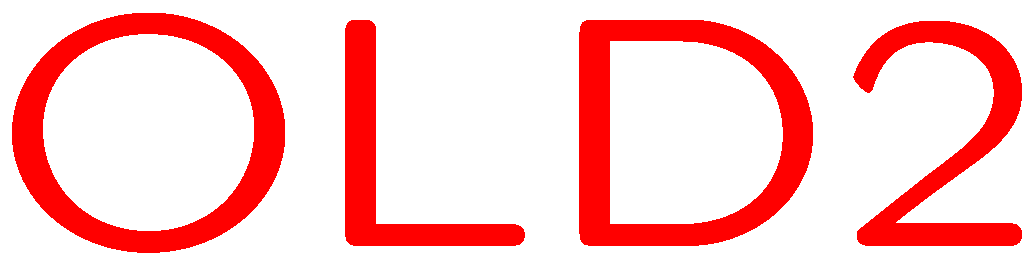 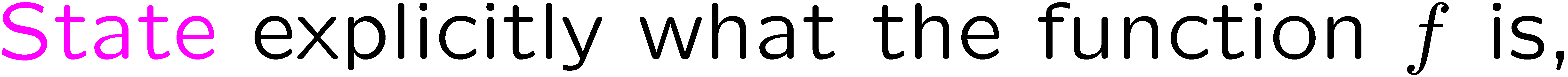 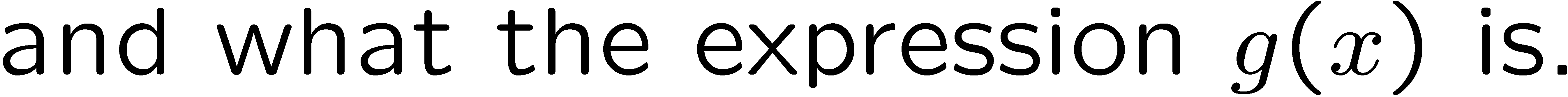 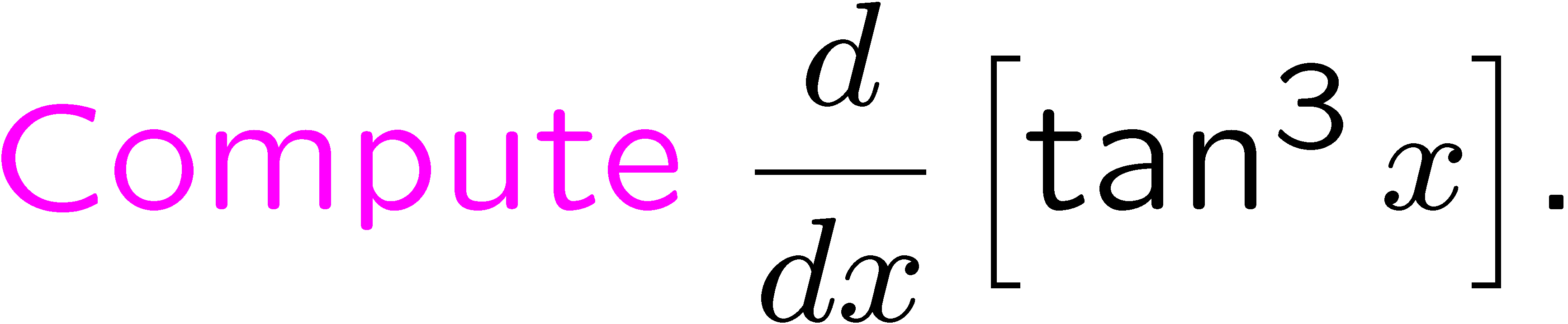 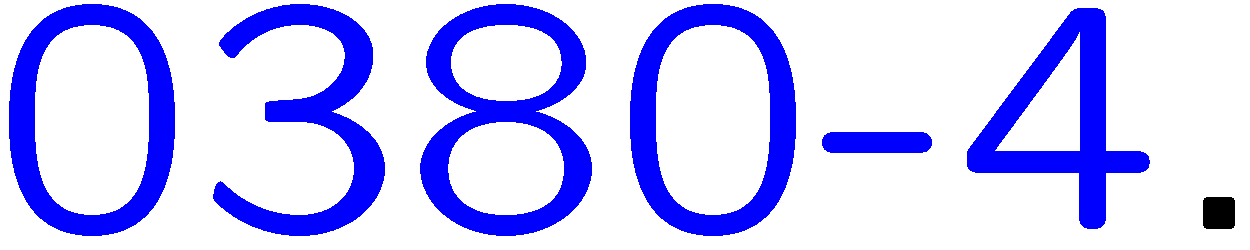 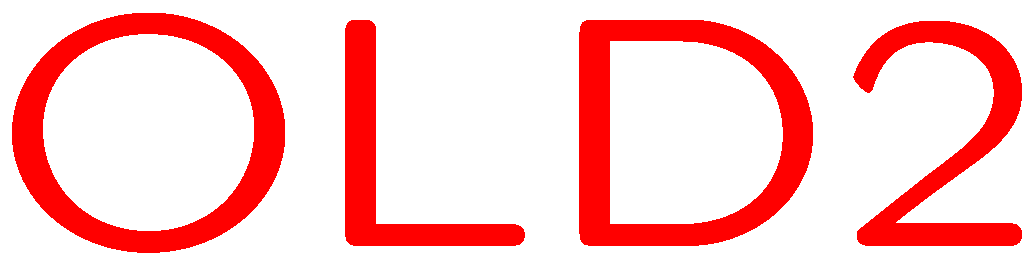 2
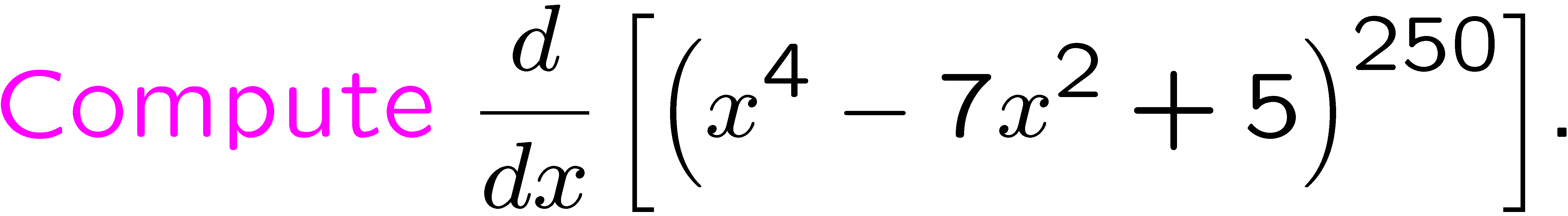 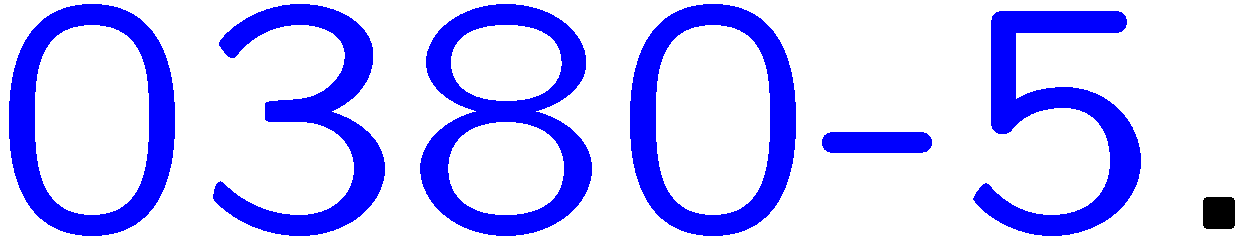 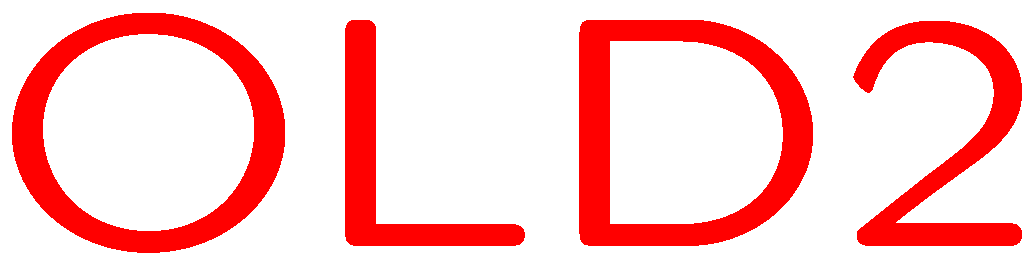 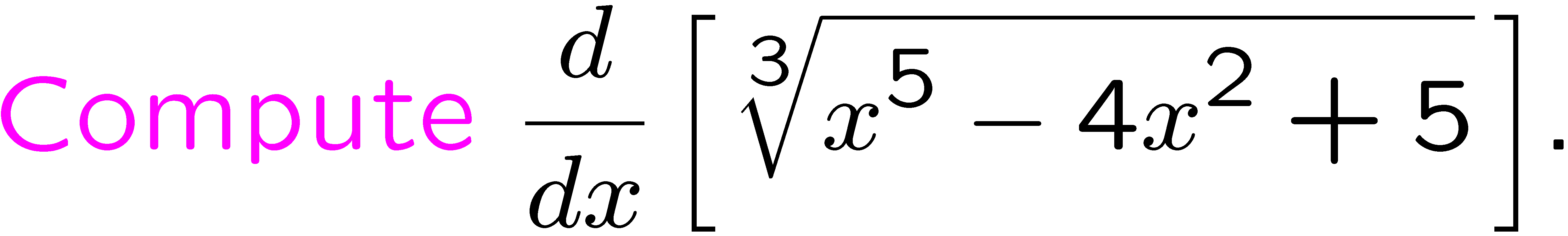 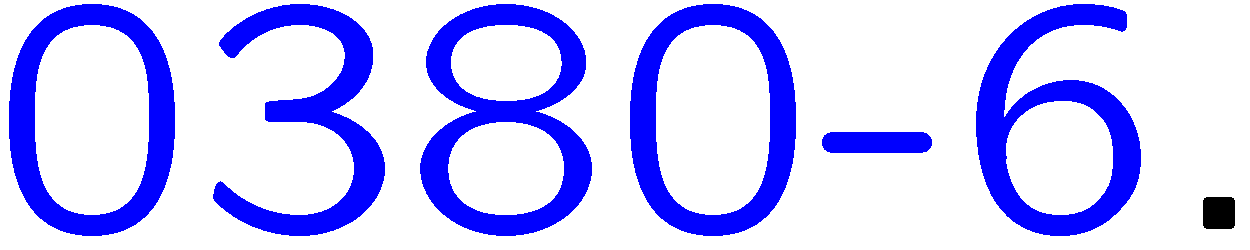 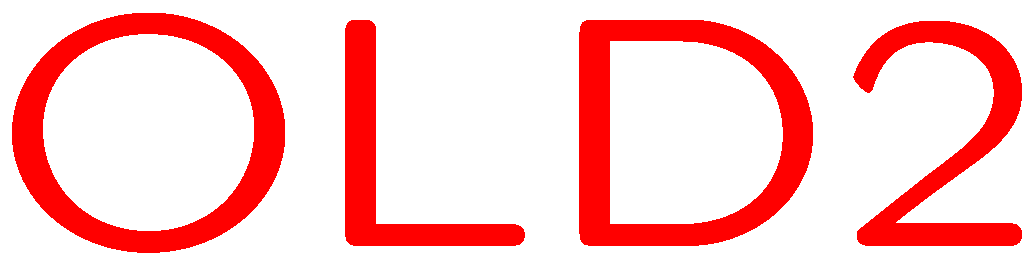 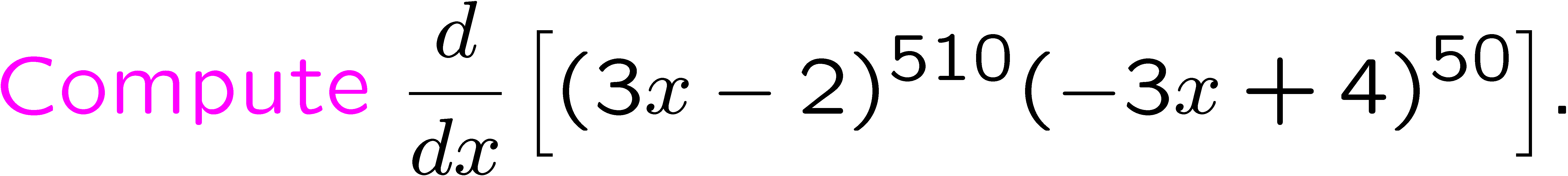 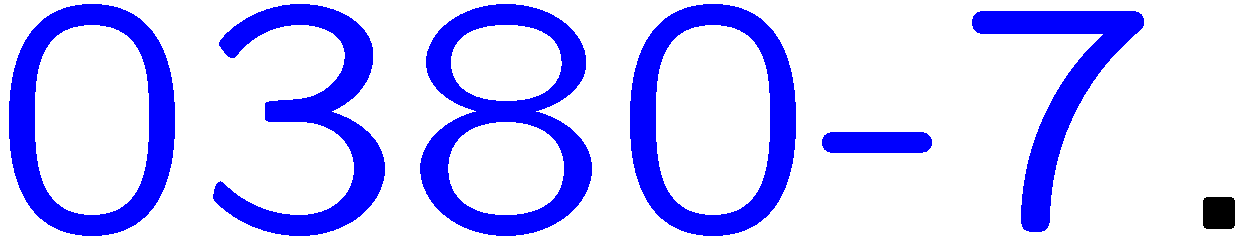 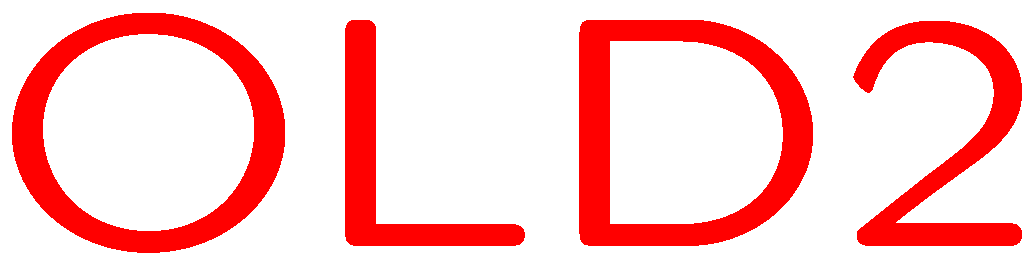 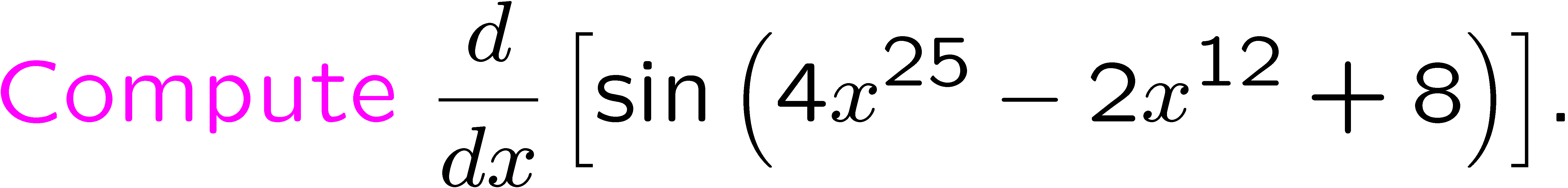 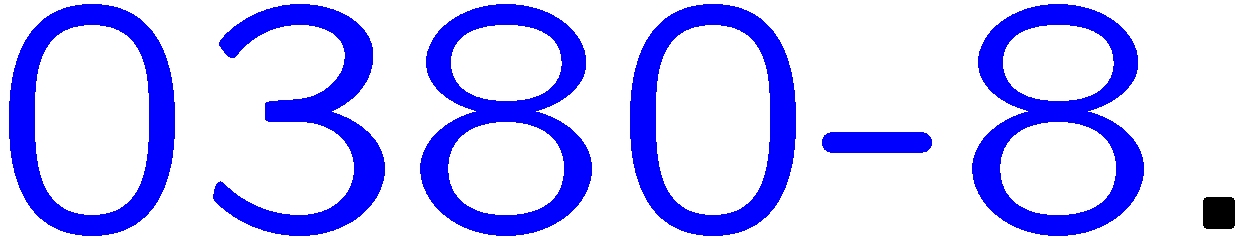 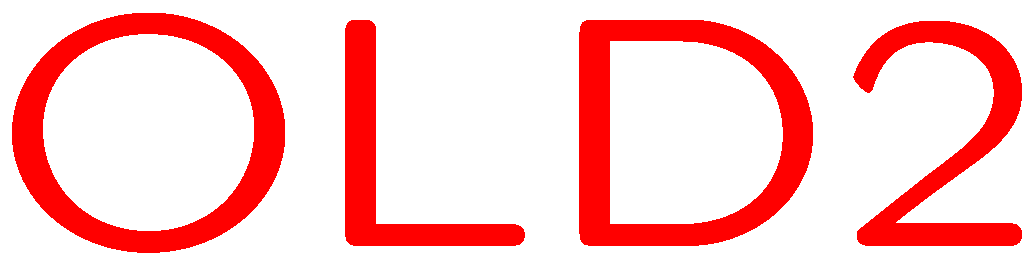 3
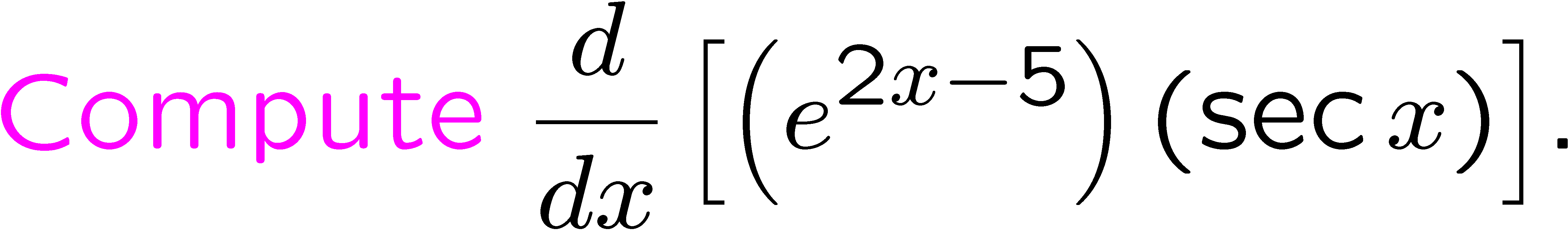 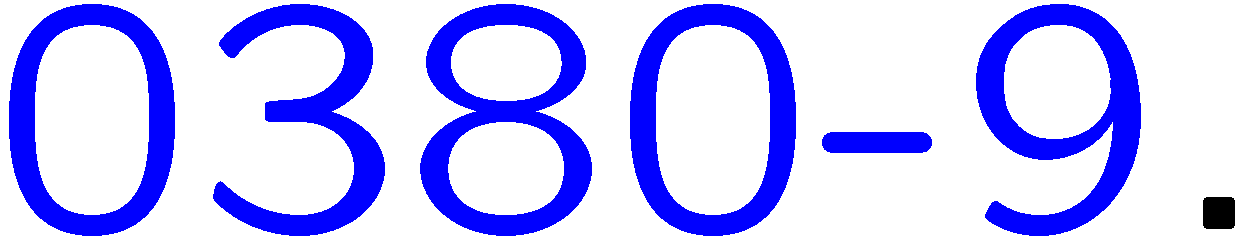 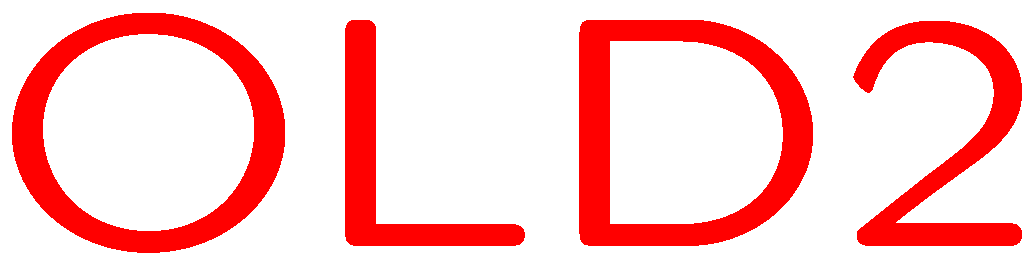 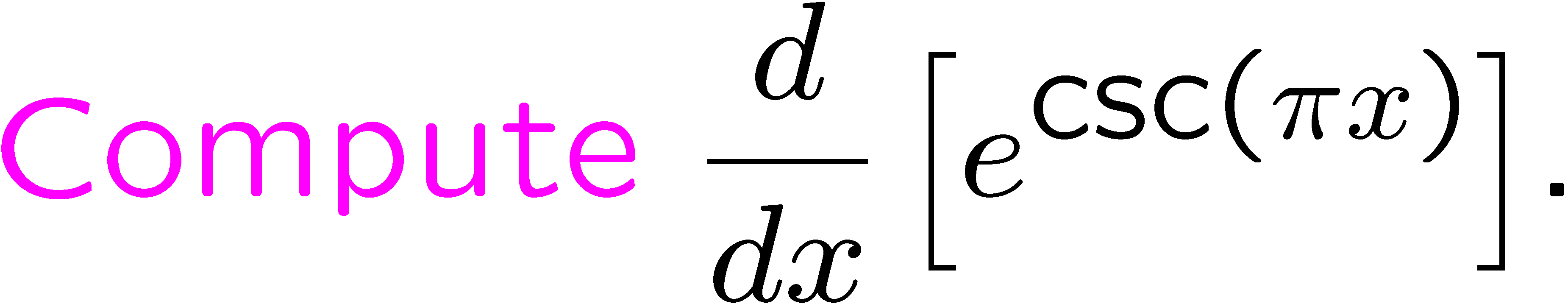 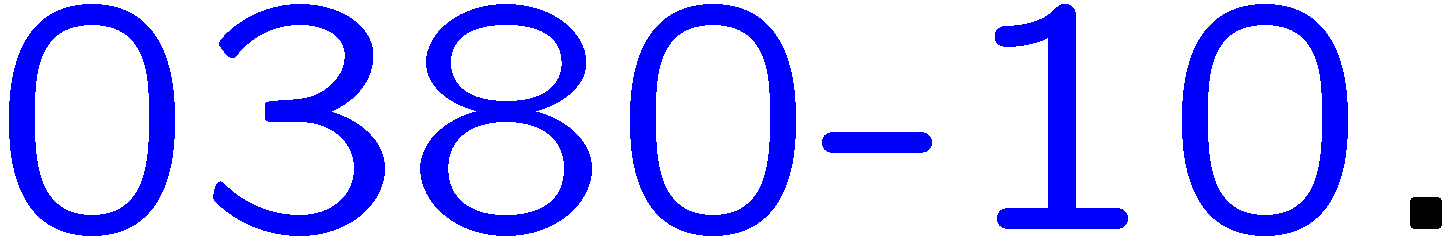 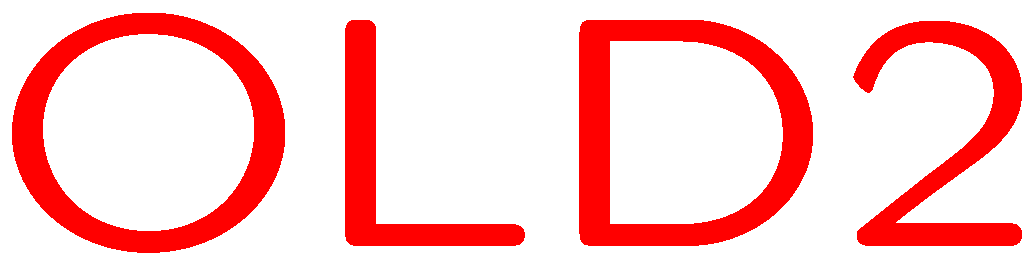 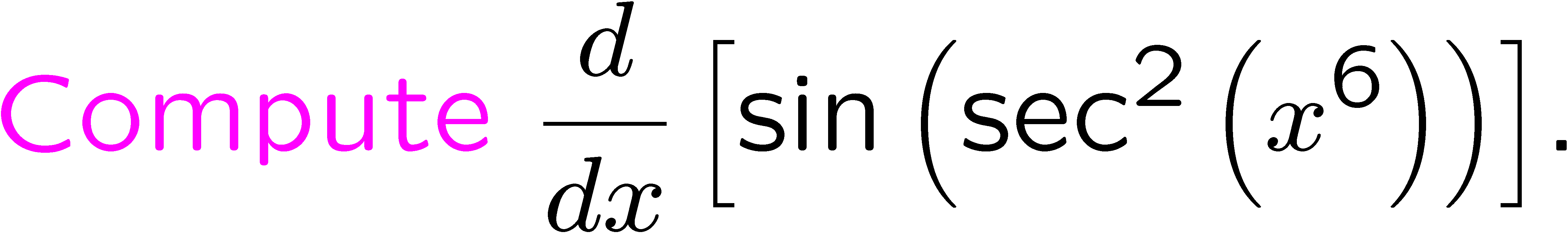 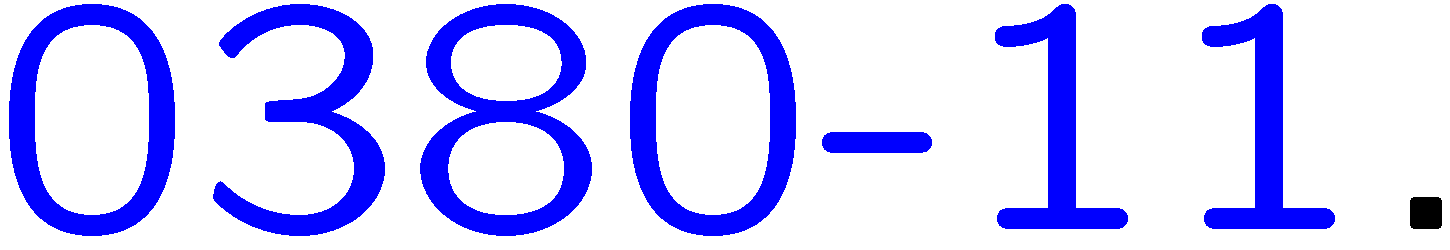 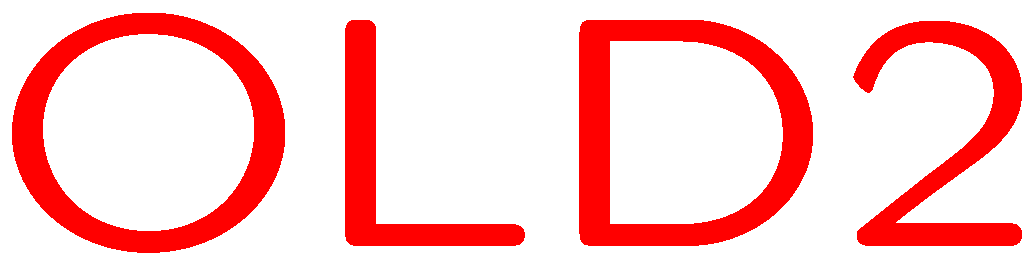 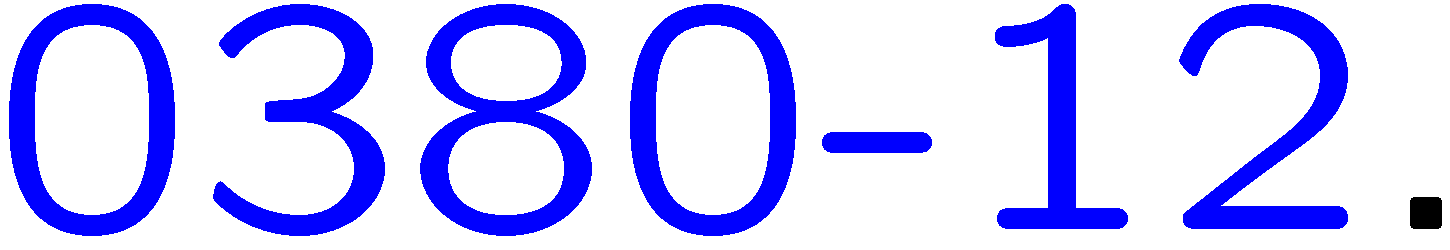 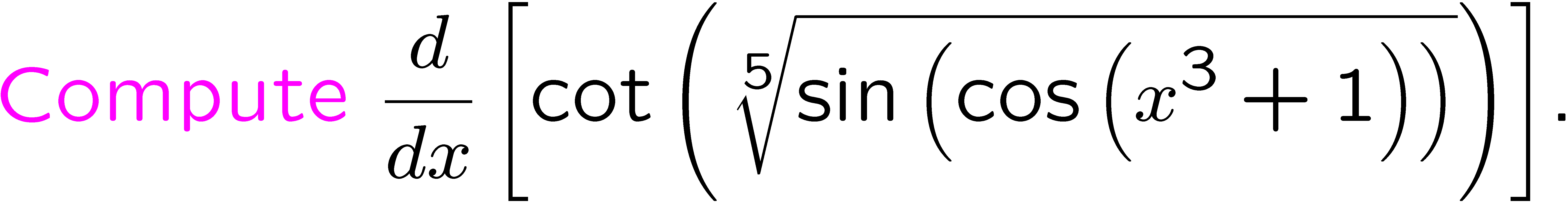 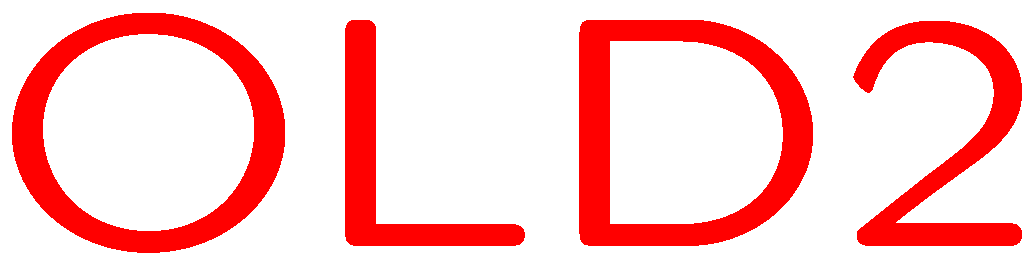 4
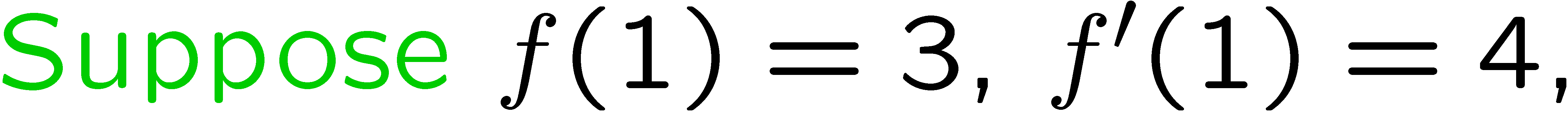 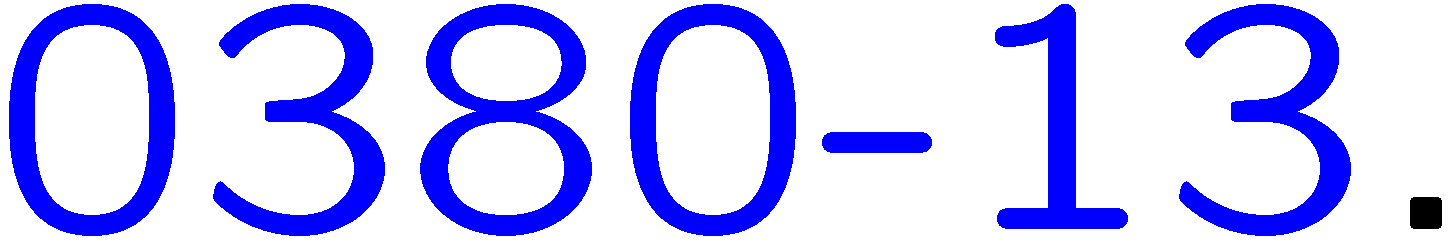 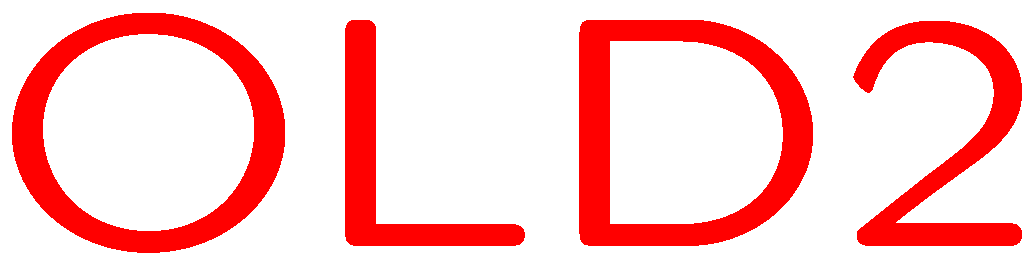 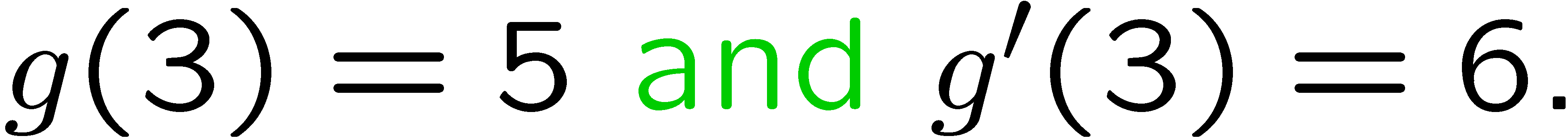 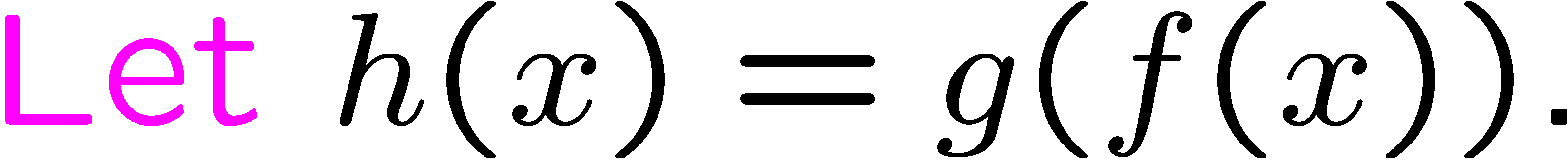 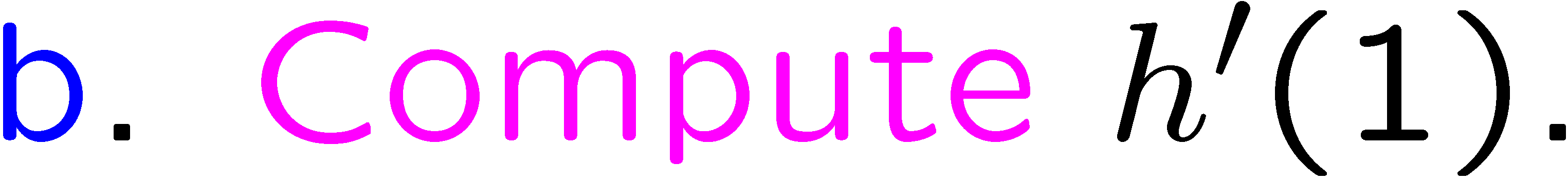 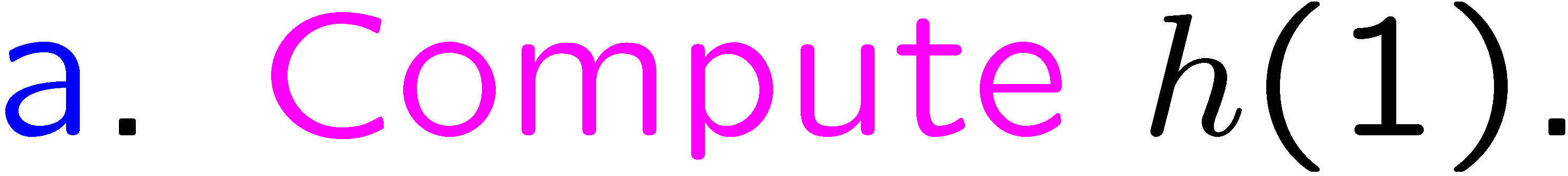 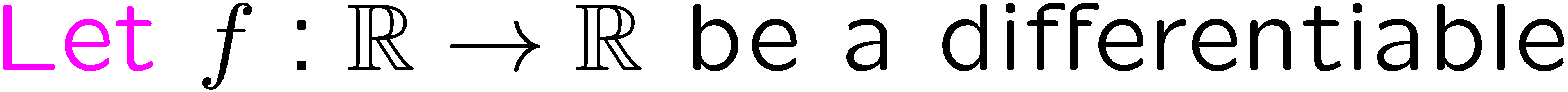 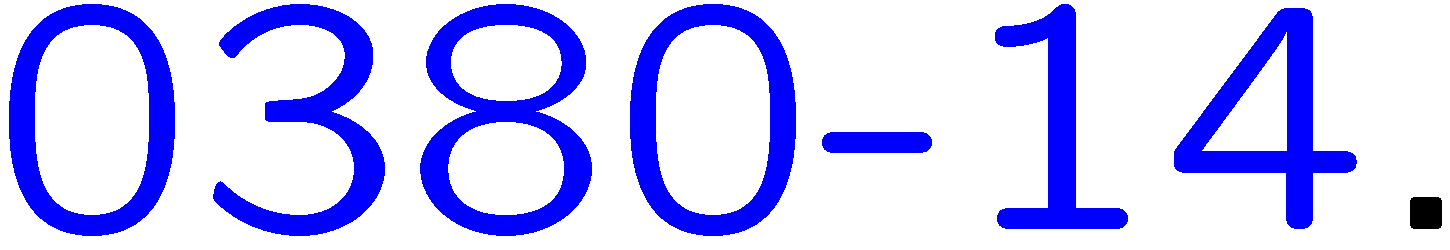 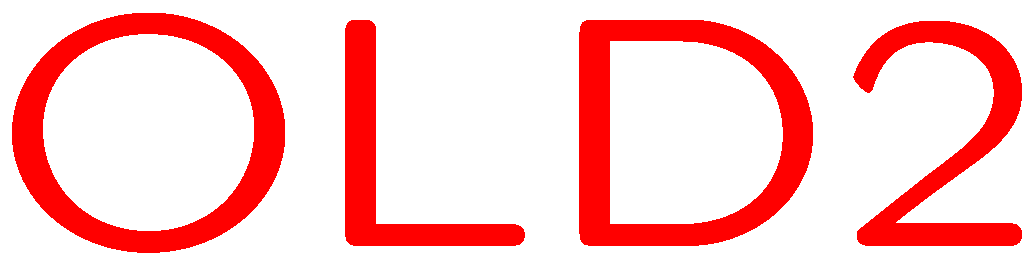 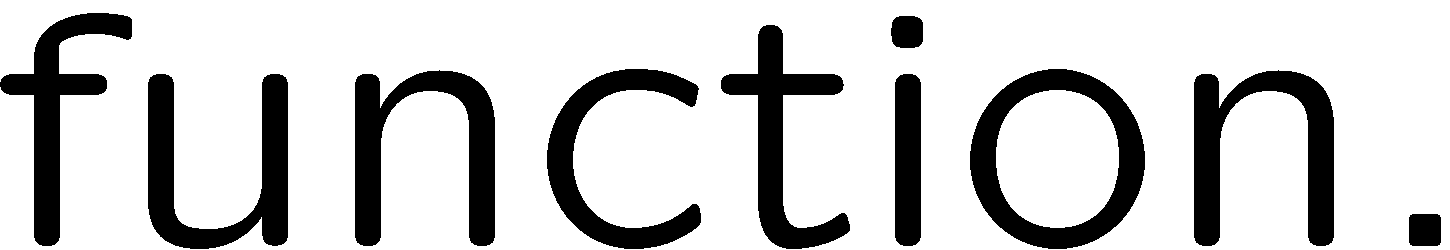 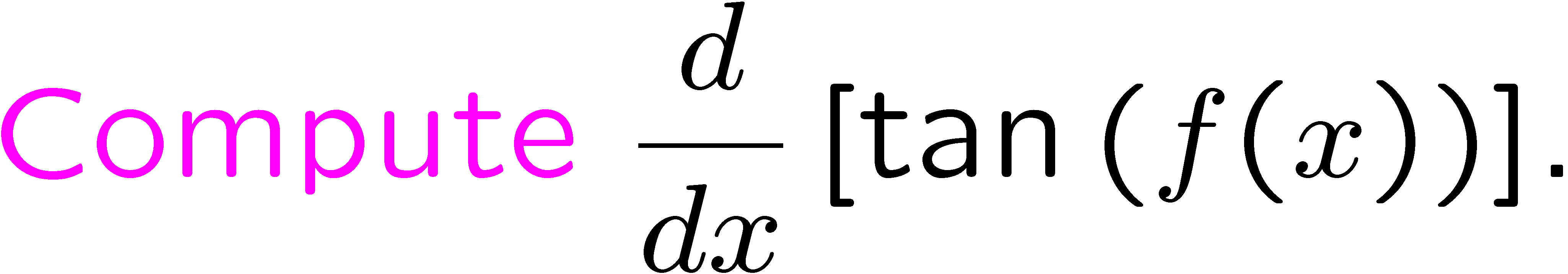 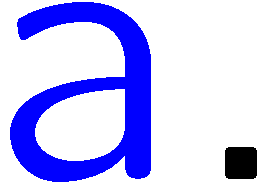 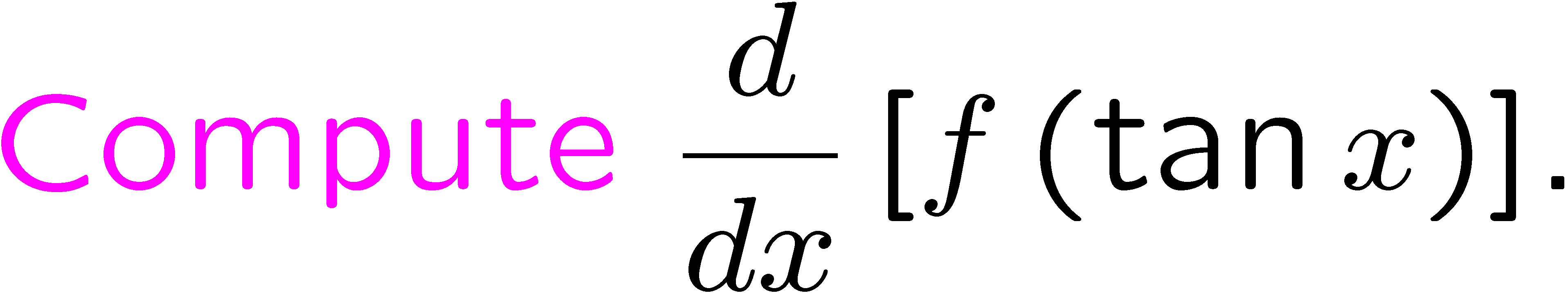 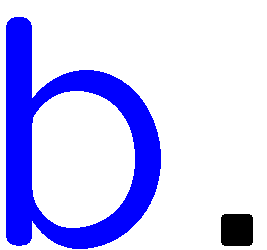 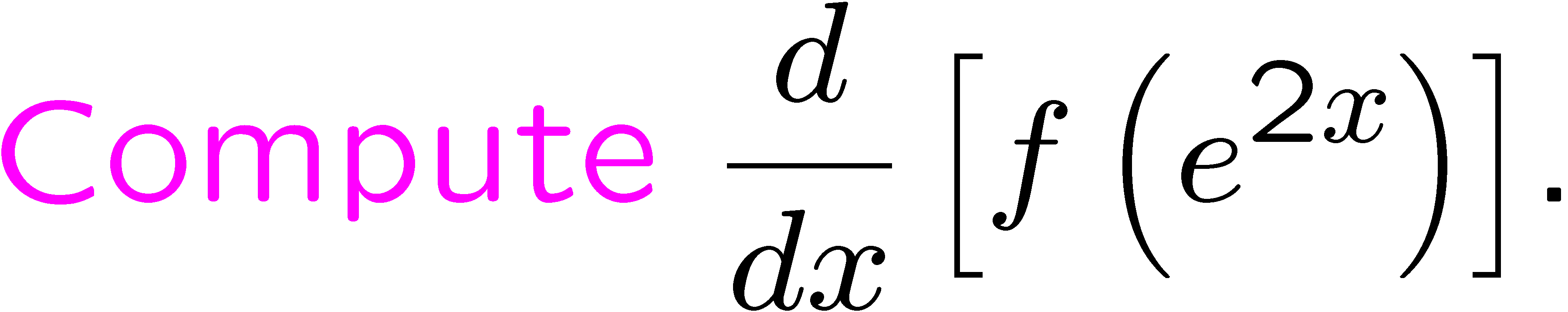 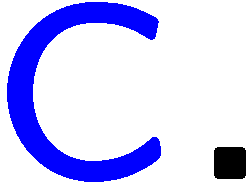 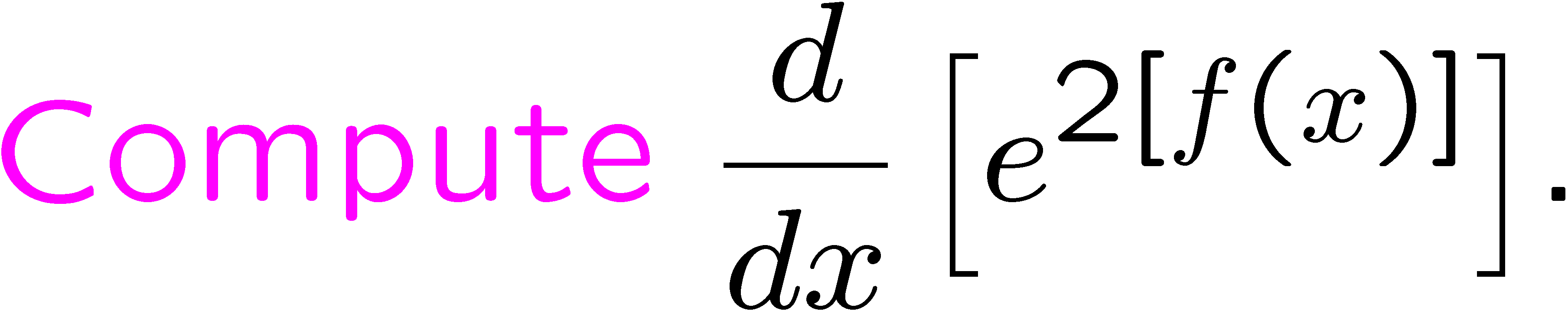 5
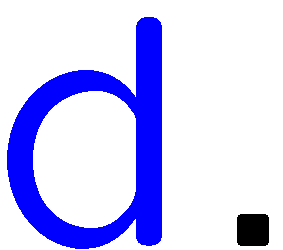